Mid-term review (2)
Dr. Ehab Atta
1
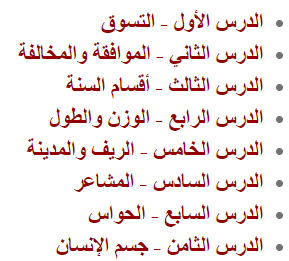 2
(4) الوَزْن وَالطُّول
4
5
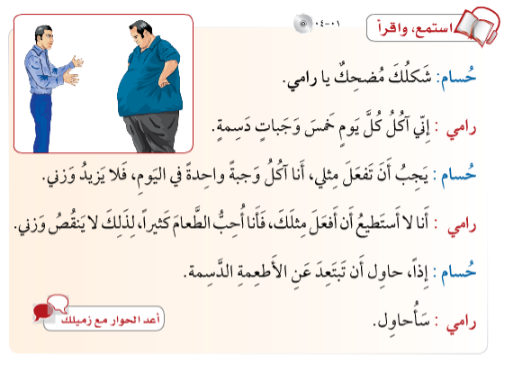 6
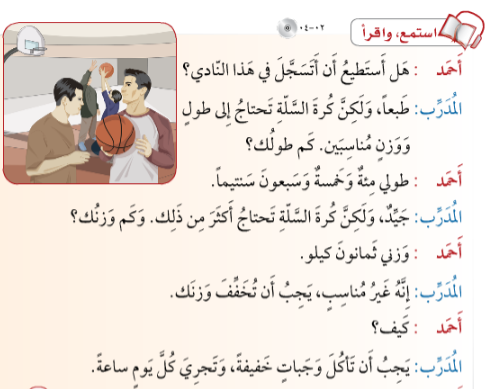 7
(5) الرِّيف وَالمَدِينَة
9
10
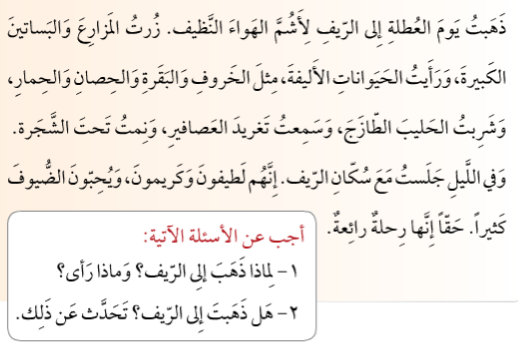 11
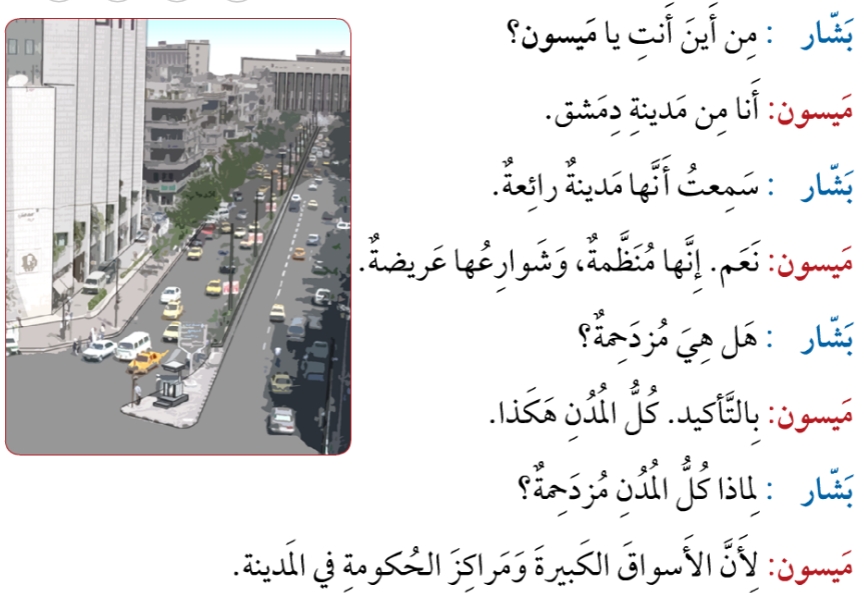 12
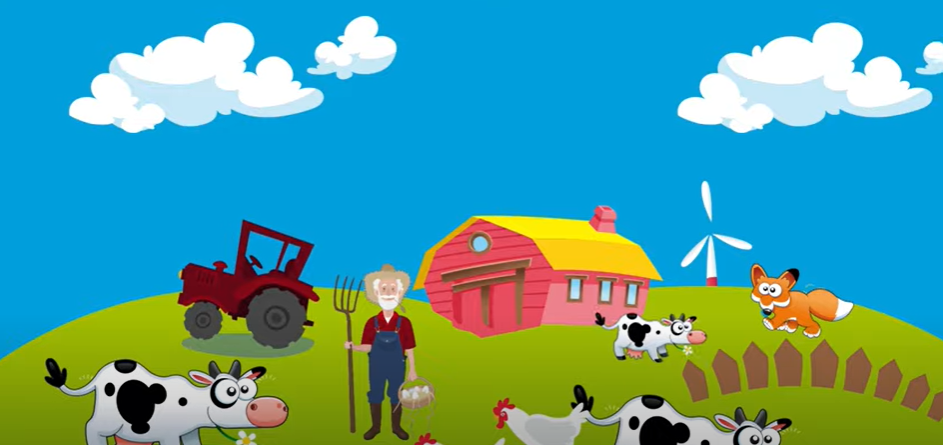 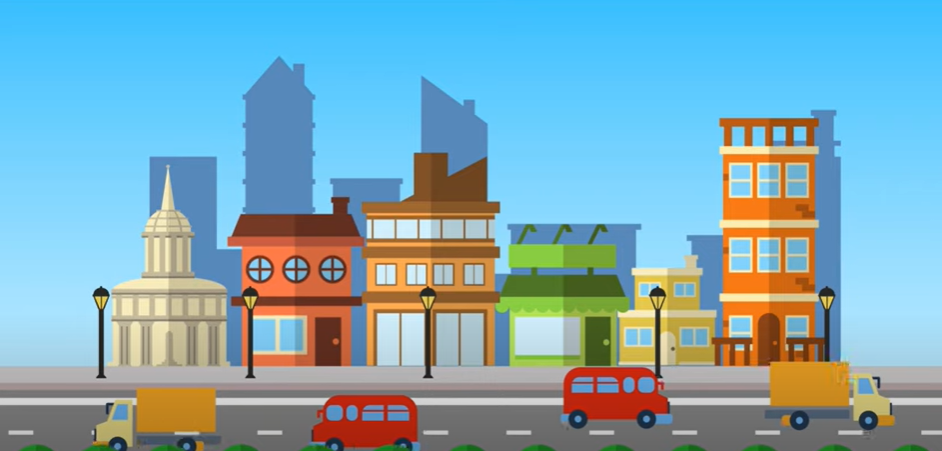 https://www.youtube.com/watch?v=pFGs_gsLujg
2020-09-27
13
(6) المَشَاعِر
15
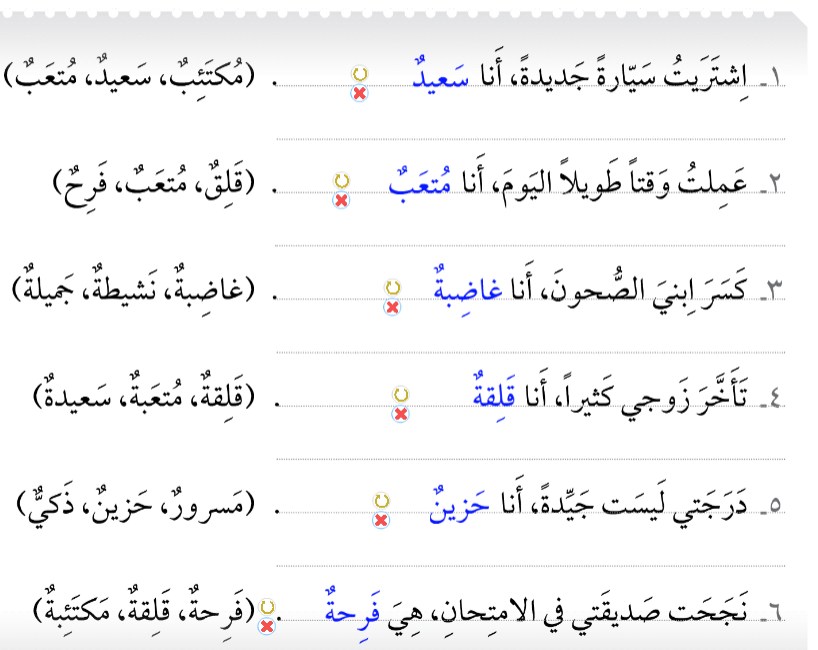 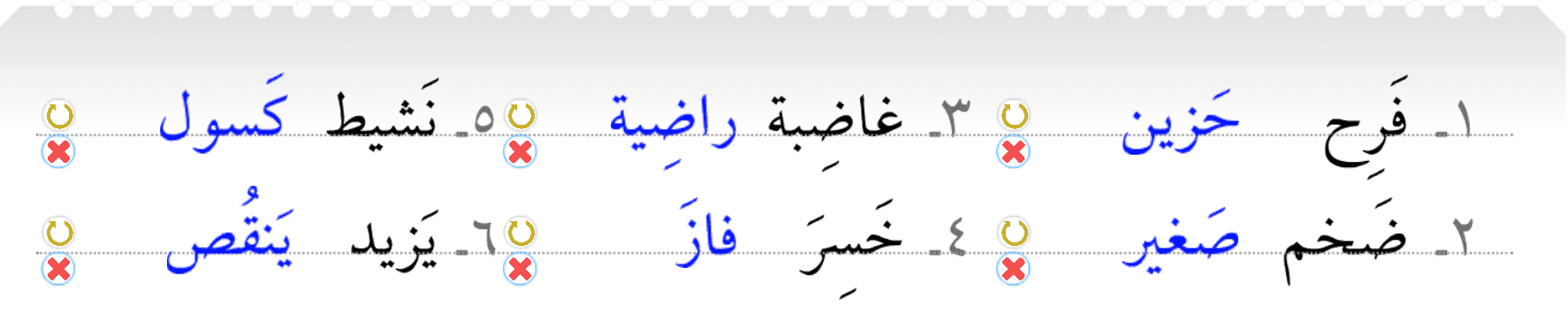 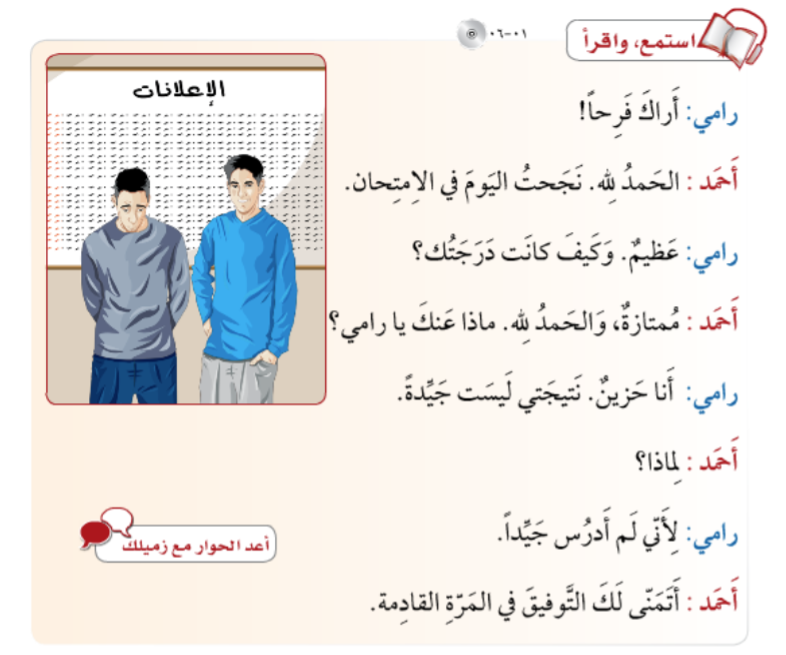 2020-09-27
18
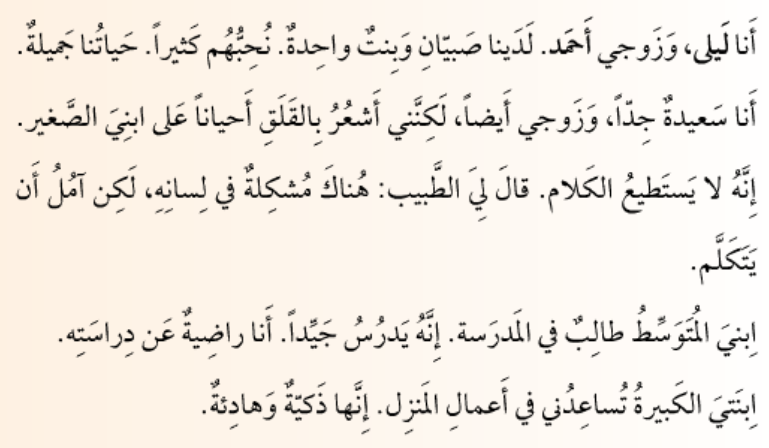 19
(7) الحَوَاسّ
الحواس الخمس
أنا أَنْظُرُ بِعَينِي 👁️
البَصَر
أنا أشُمُّ بأَنْفِي 👃
الشَّمُّ
أنا أَسْمَعُ بِأُذُنُي 👂
السَّمْعُ
أنا أذُوقُ بِلِسَانِي 👅
الذَّوْقُ
أنا ألْمِسُ بِيَدي✋
اللَّمْسُ
21
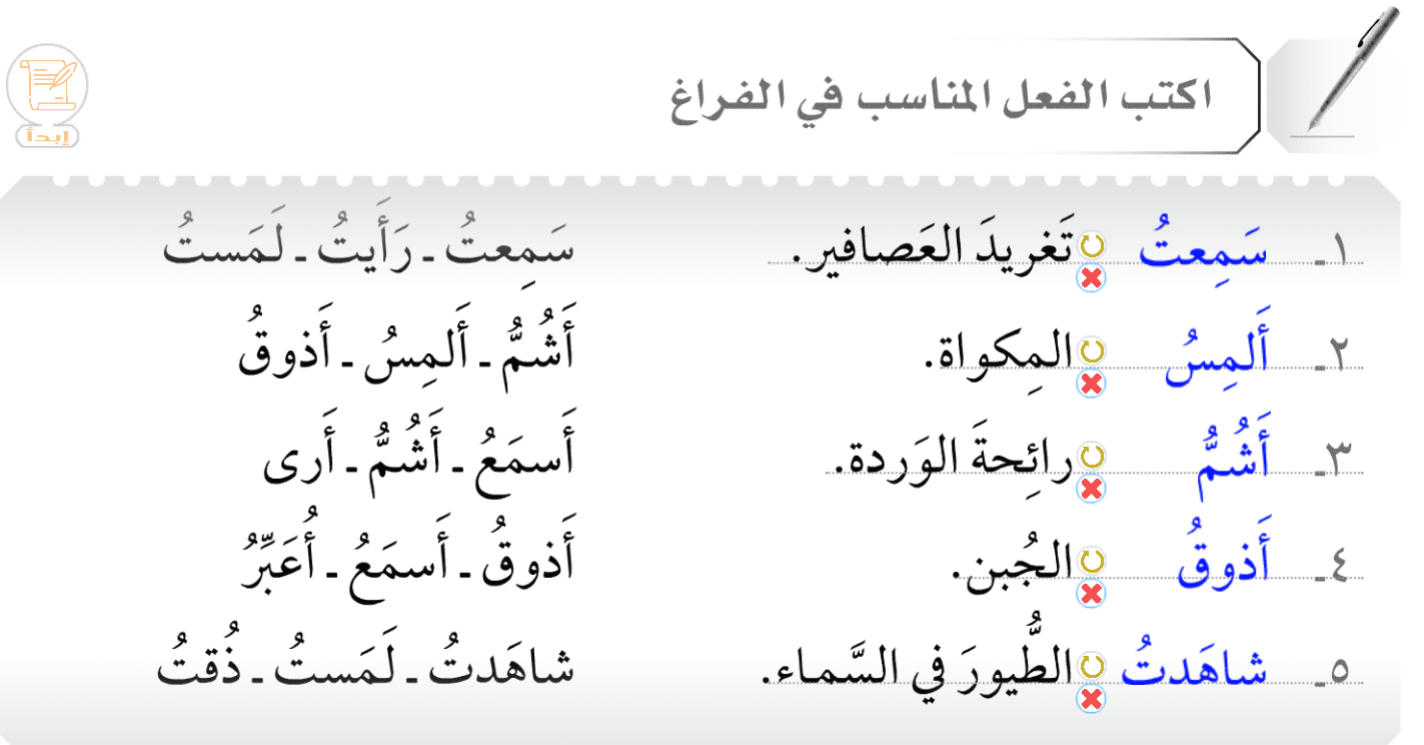 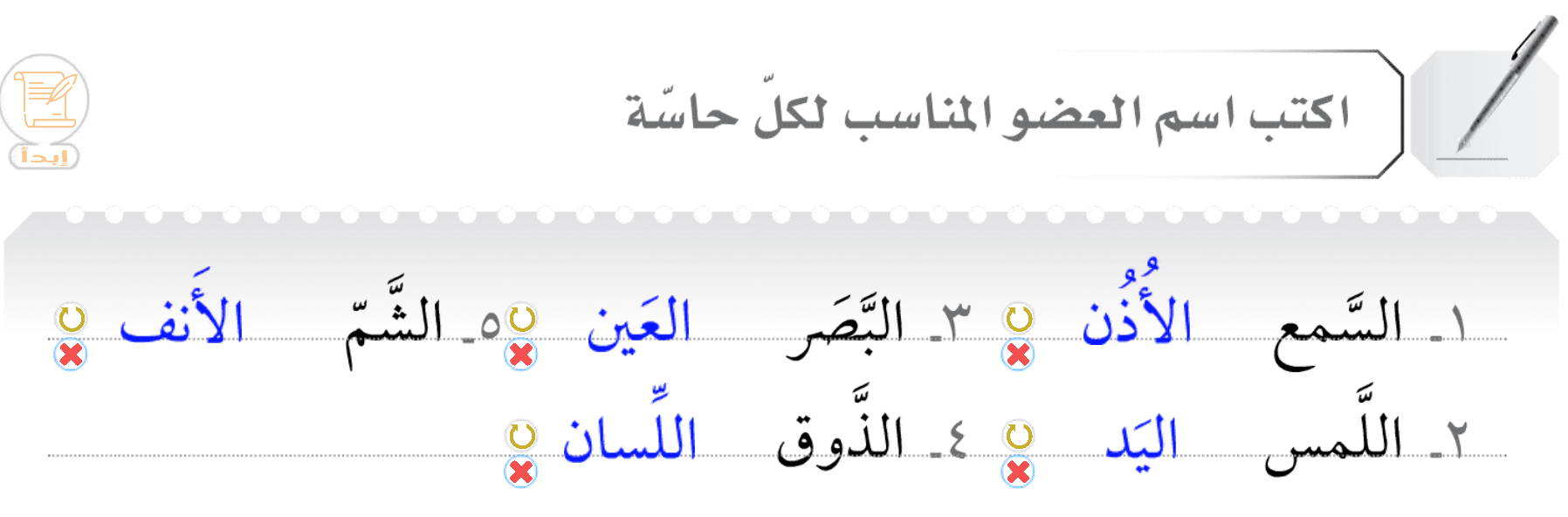 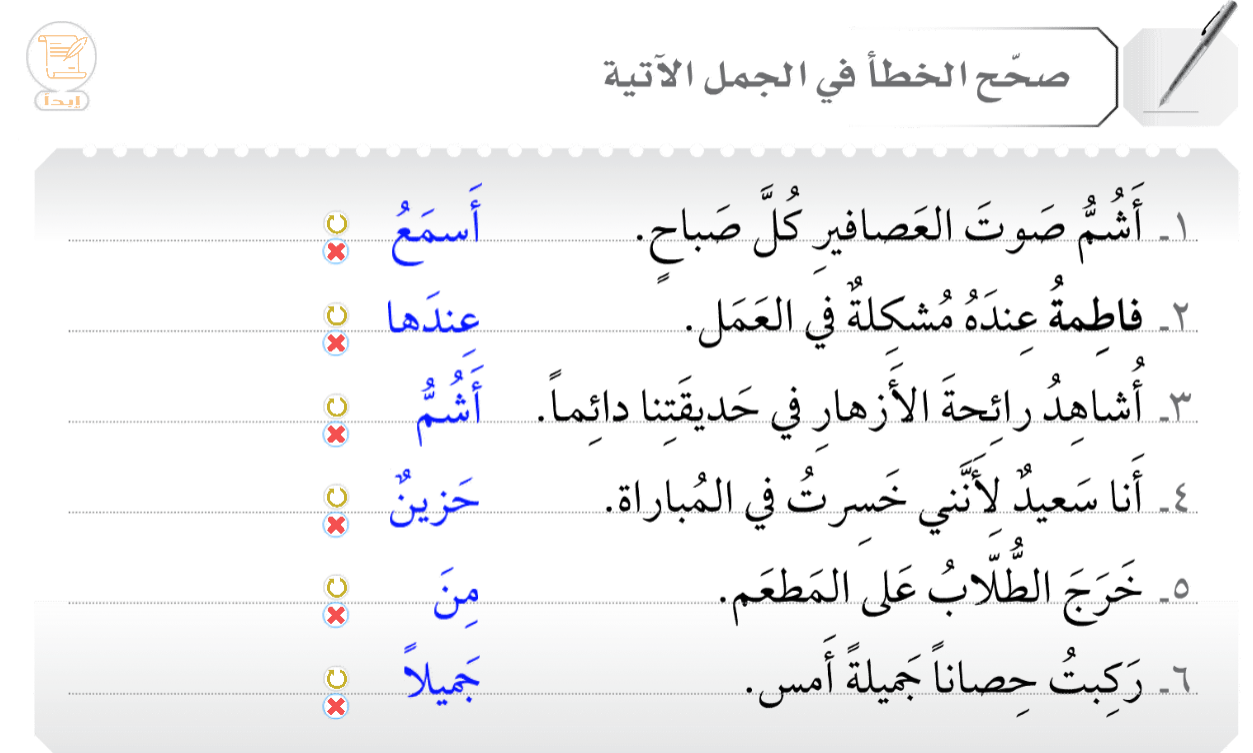 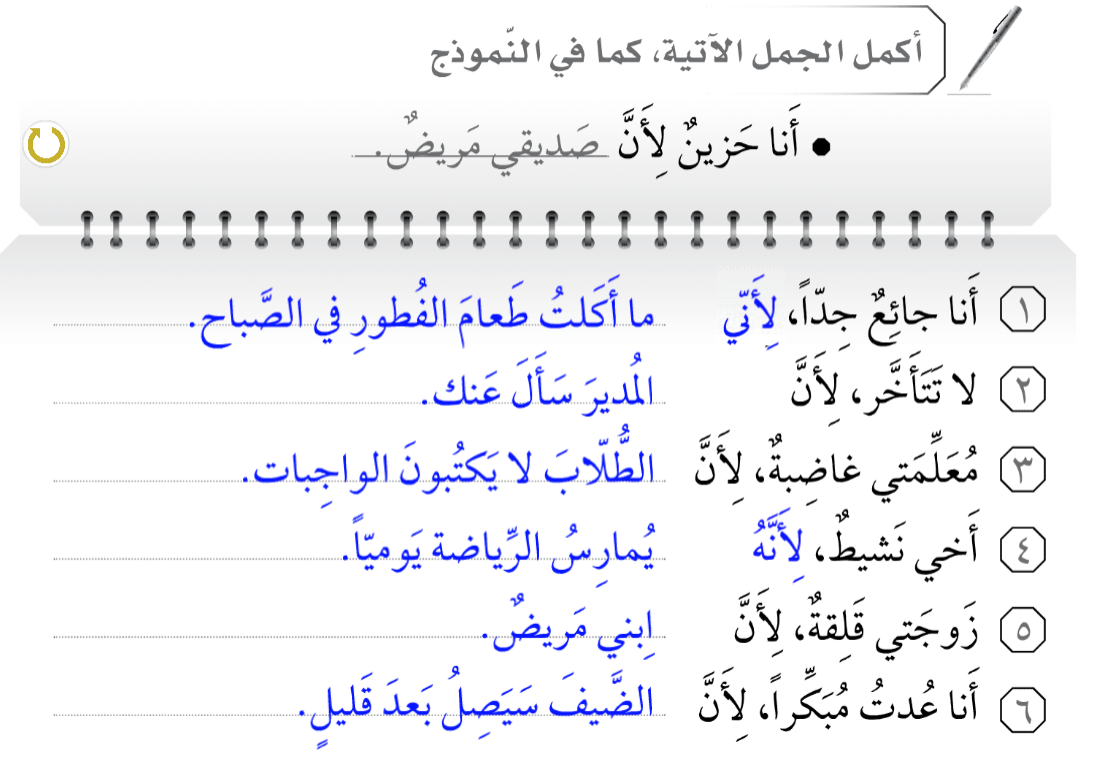 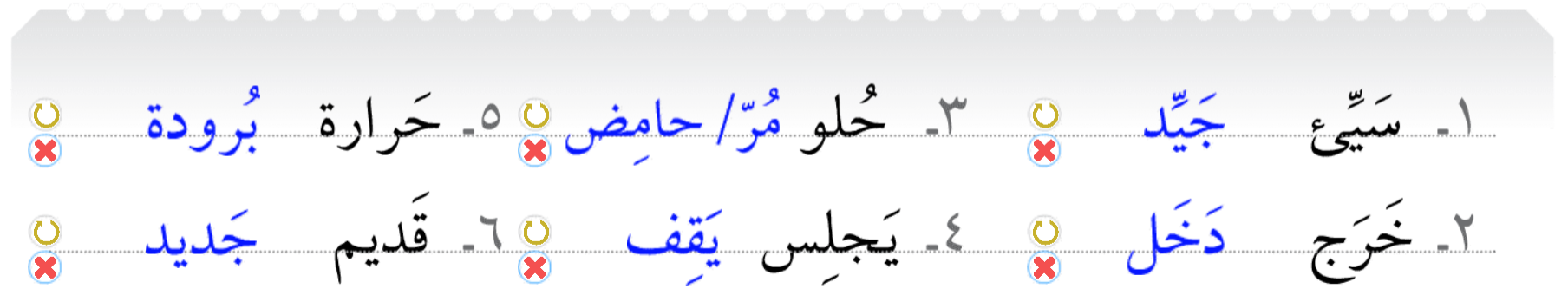 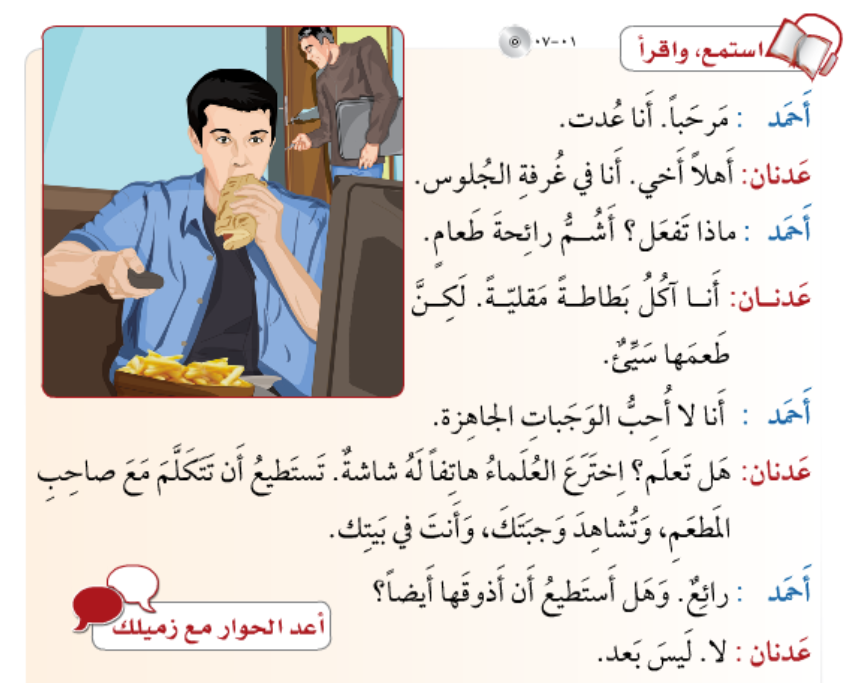 27
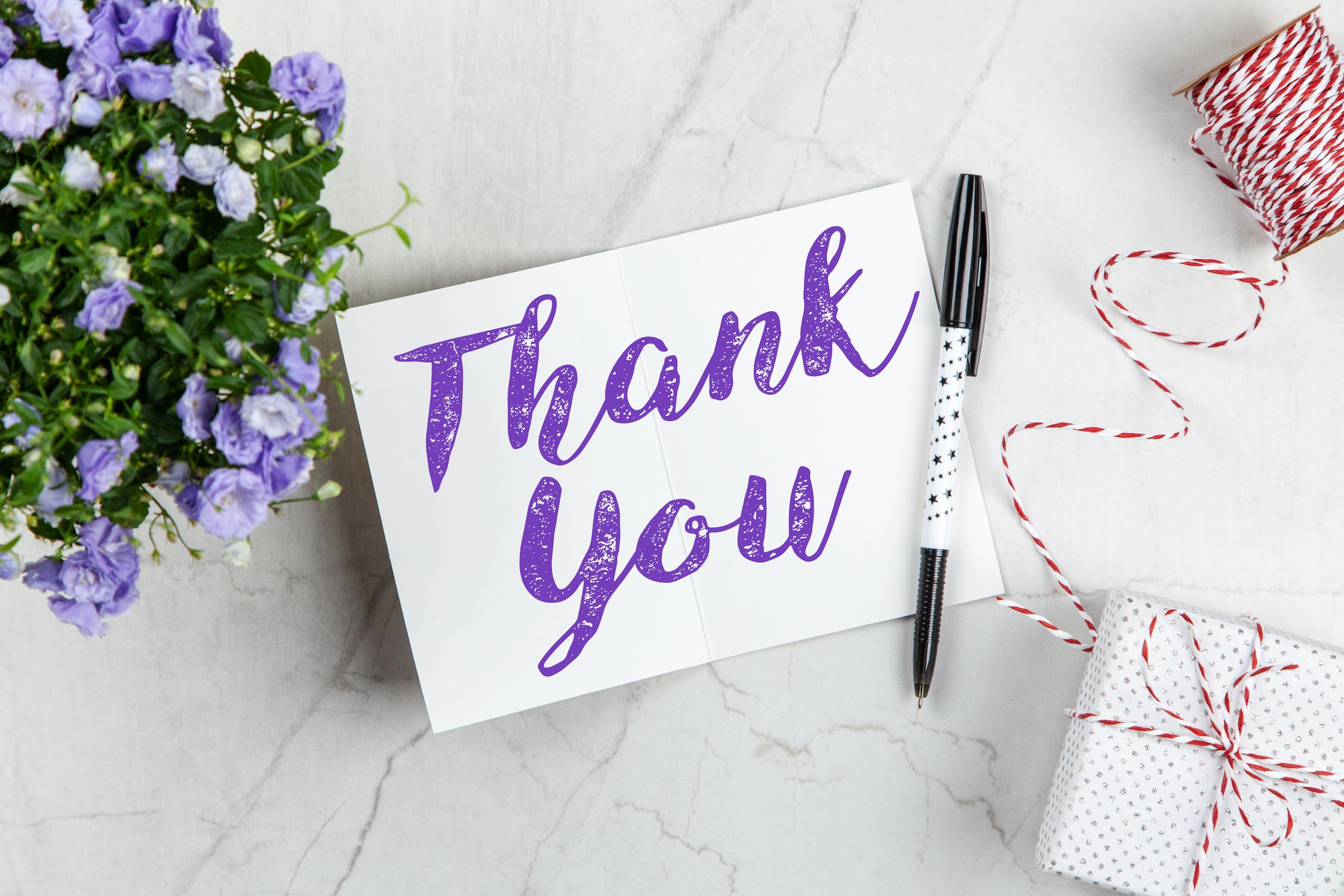 28